Портфолио  в  старшей  группе «Книга   про   меня»
Работу  выполнила :
Колина    Светлана   Александровна
Воспитатель   МКДОУ Воскресенский  д /с № 4 «Рябинка»

2016 г.
Цель : формирование  позитивного  образа  себя, чувства  самоуважения, собственного  достоинства, помогающего  обрести  уверенность  в  себе  и  в  своих  силах, что  позволяет  детям  активнее  включаться  в  любой  вид  деятельности.
Задачи: 

1.    Развитие внимания ребенка к самому себе, своим чувствам, переживаниям, способности видеть и понимать себя.
2.    Формирование самосознания личности: гармонизация осознания имени; позитивное отношение к своему «Я»; умение правильно оценить и охарактеризовать особенности своей внешности, умения выделять свои достоинства.
3.    Осознание психологического времени личности (прошлое, настоящее, будущее).
Однако, оформление книги – это не только совместная творческая деятельность ребенка с воспитателем. Конечному результату предшествует серьезная работа ребенка индивидуально или в группе детей с воспитателем, целью которой является уточнение представлений о себе и окружающих, формирование социальных навыков и умений, помощь в формулировании своих мыслей. Вид  портфолио:
План  работы  по  созданию  портфолио «Книга  про  меня»  «Мой  портрет. Кто  я?»
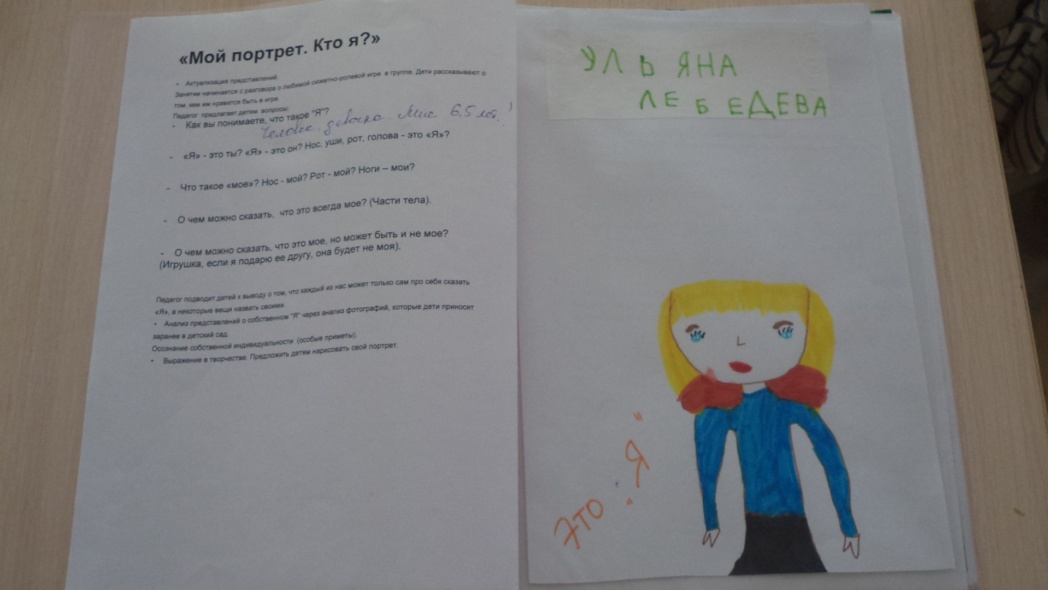 Цель: развитие  связной  речи (монологической), творческих  способностей.
Дети  могут    самостоятельно  рассказать  о  себе
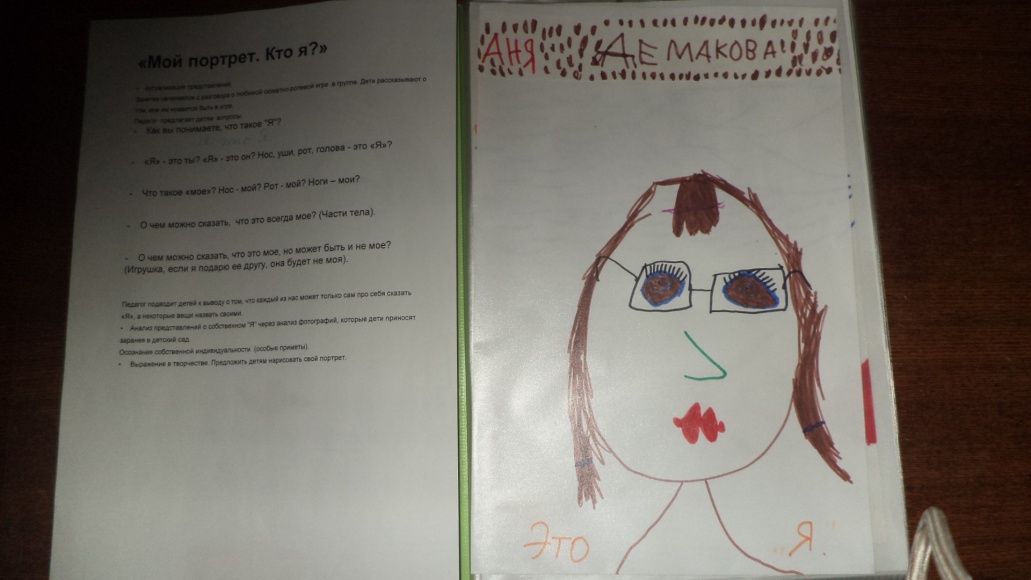 «Больше  всего  мне  нравится  в  себе»,«Больше  всего  мне  не  нравится  в  себе».
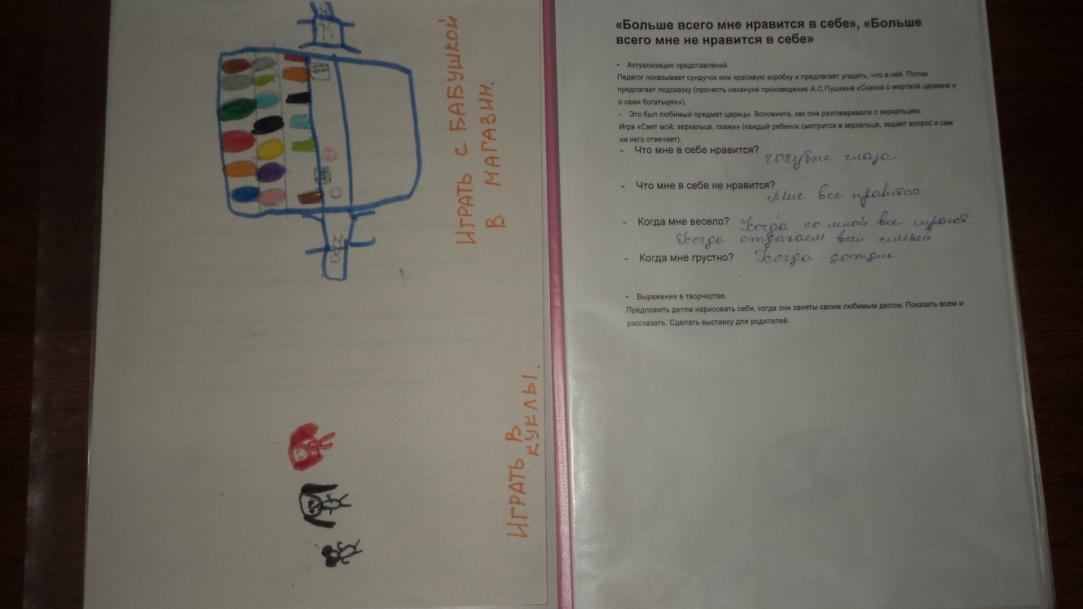 Цель: развитие  связной  речи, навыков  общения  со  сверстниками
Дети  рассказывают  друг  другу  о  том, каким  они  хотели  бы  быть, а  какими  не  хотели  бы  быть.
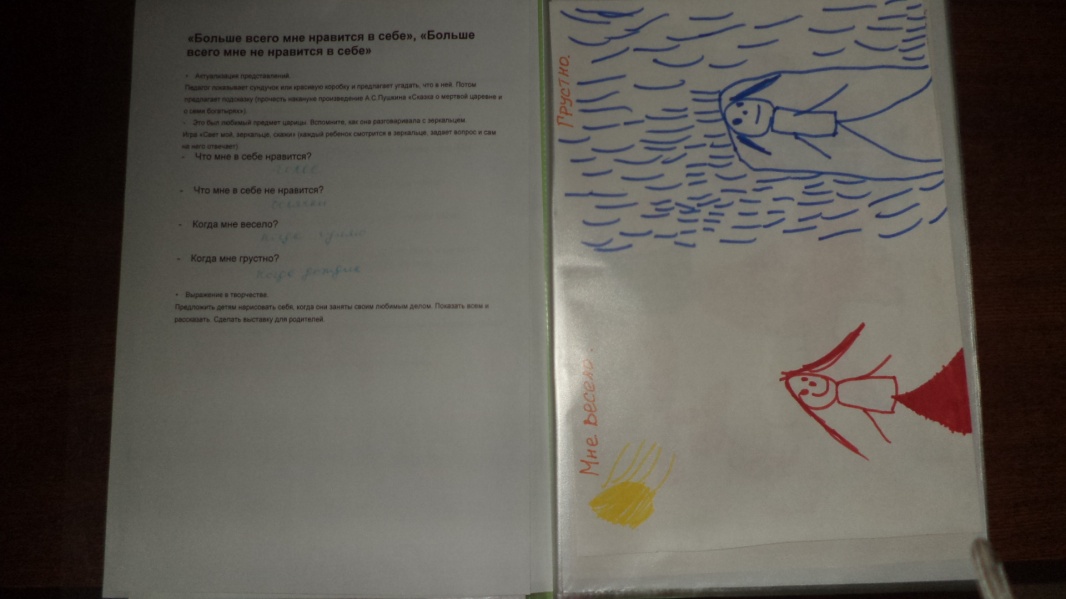 «Когда  я  вырасту  я  стану»
Цель: развитие  связной  речи, навыков  общения  со  сверстниками
Дети  рассказывают  друг  другу  о  том, кем  они  хотят  стать, когда  вырастут.
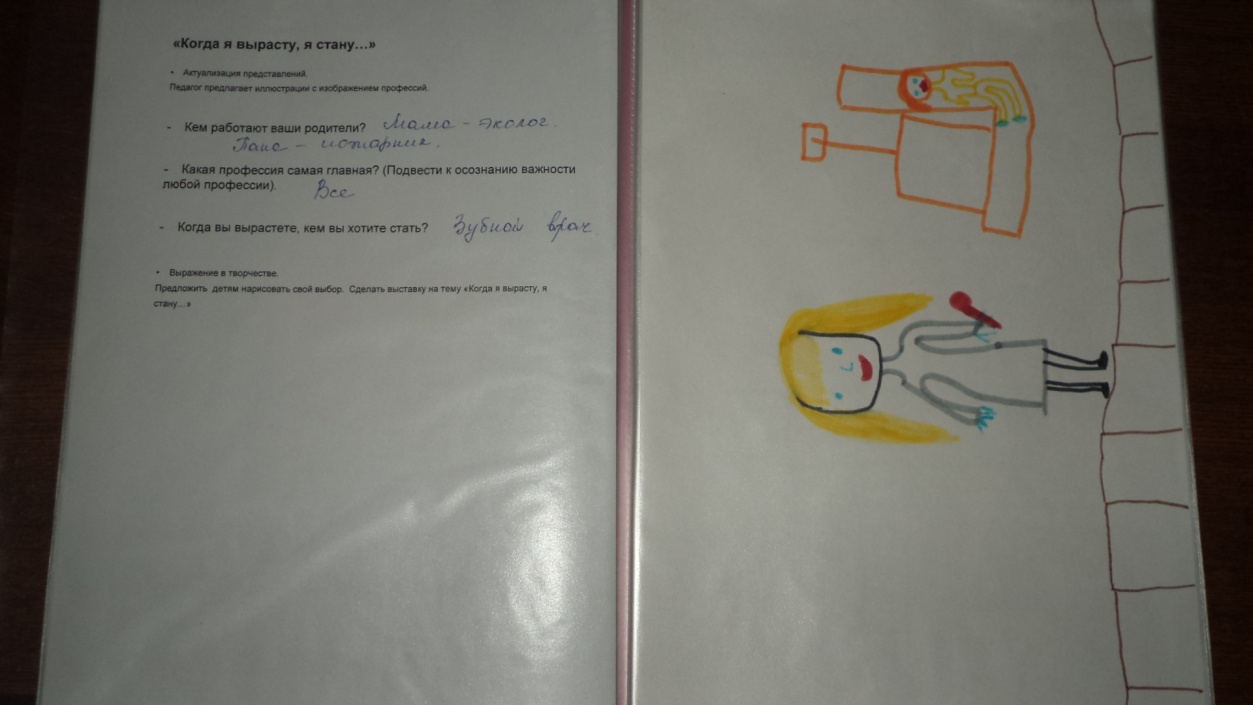 «Портрет  моей  семьи  и  рассказ  про  мою  семью»
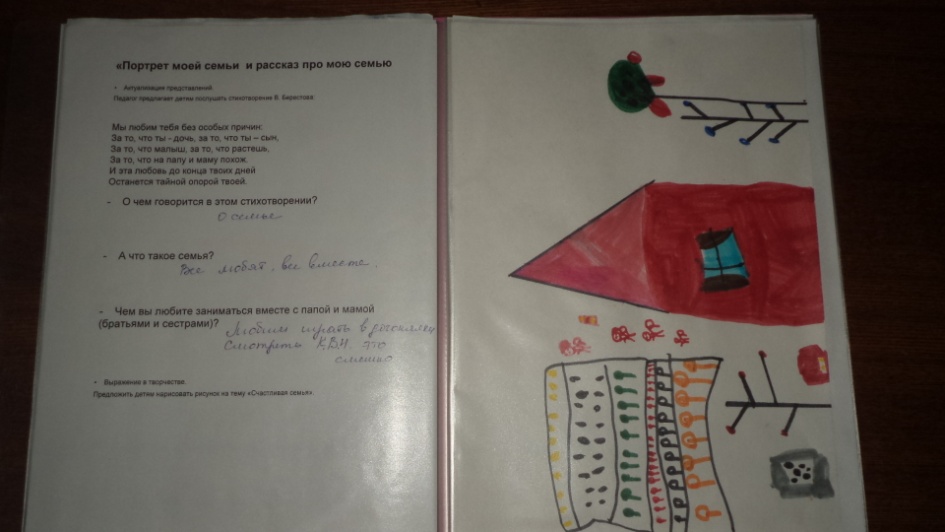 Цель: развитие  коммуникативных  навыков, развитие  речи  детей, умений  составлять  описательные  рассказы
Дети  могут  самостоятельно  составлять  рассказы  о  своей  семье
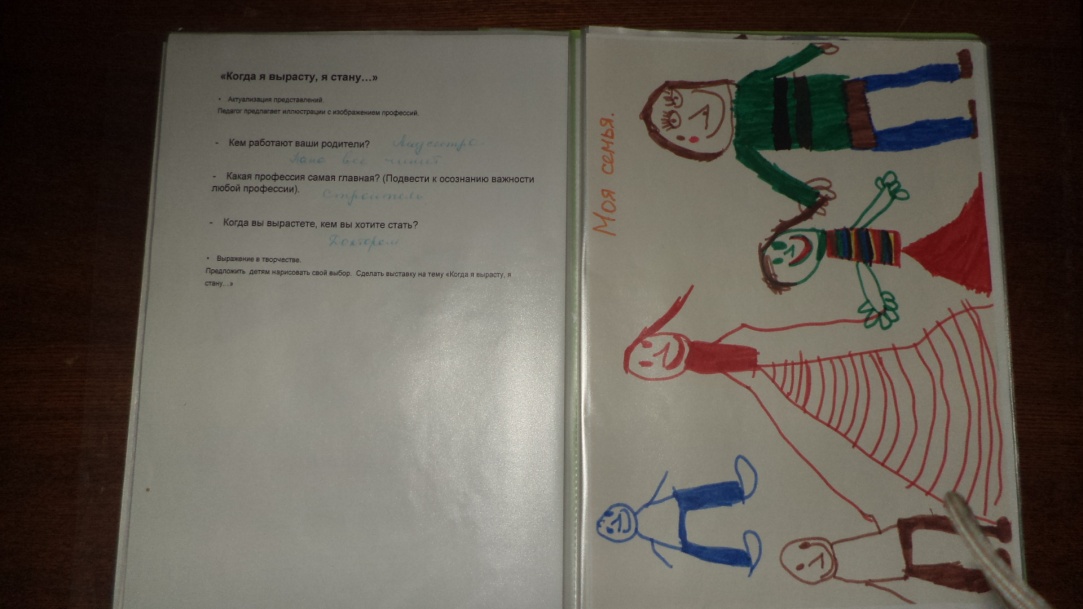 «Моя  группа»
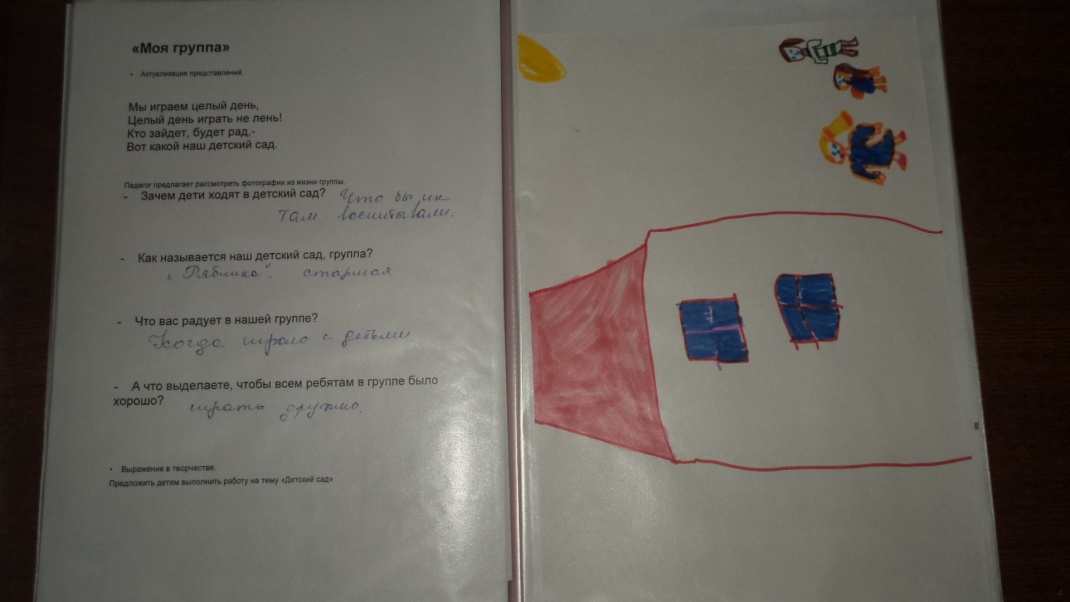 Цель:развитие  коммуникативных  навыков, развитие  речи  детей, умений  составлять  рассказы  про  свою группу, развитие  творческих  способностей
Дети  составляют  рассказы   о воспитателях  группы  и других  работниках  детского  сада
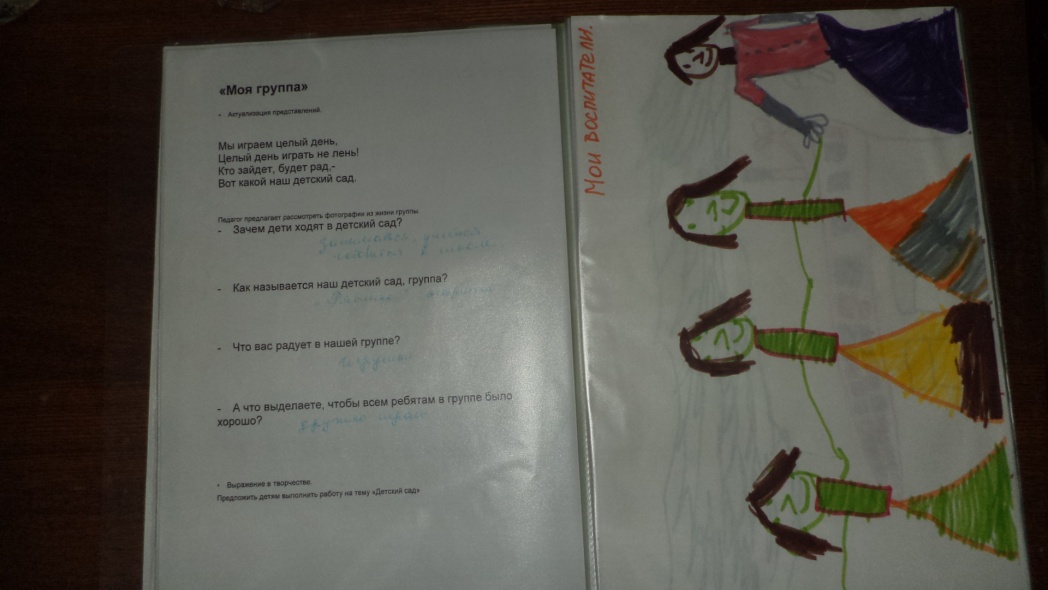 «Зачем  я  хожу  в  детский  сад»
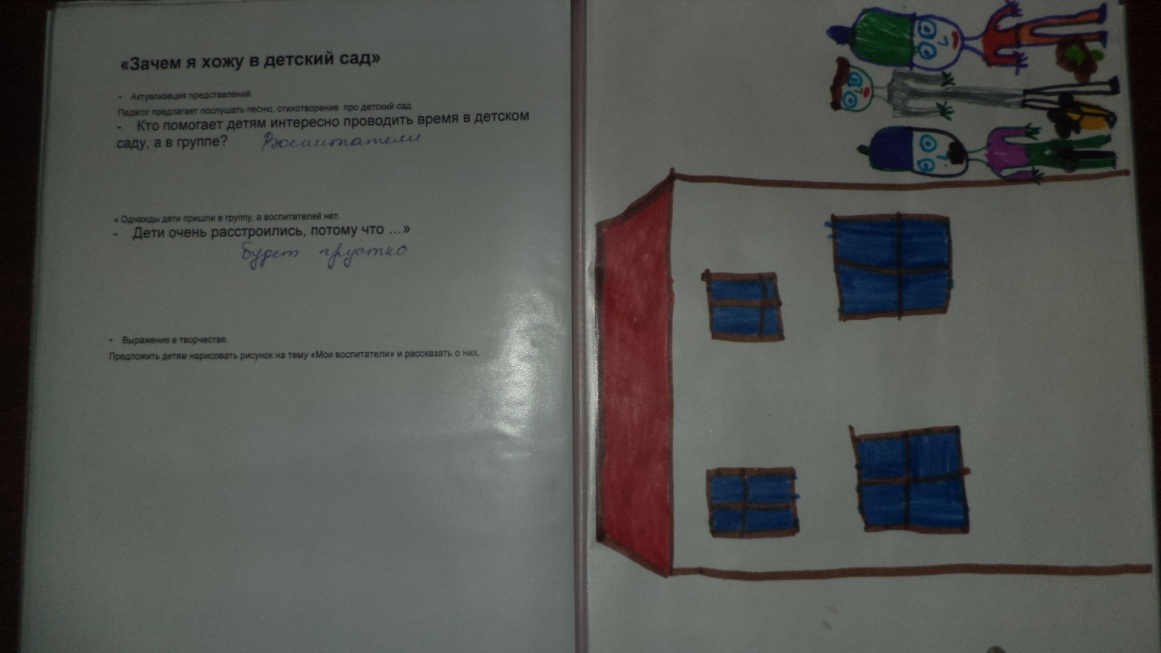 Цель:развитие  коммуникативных  навыков, развитие  речи  детей, умений  составлять  рассказы  про  свою группу, развитие  творческих  способностей
Дети  составляют  рассказы   о том, чем  они занимаются  в  детском  саду.
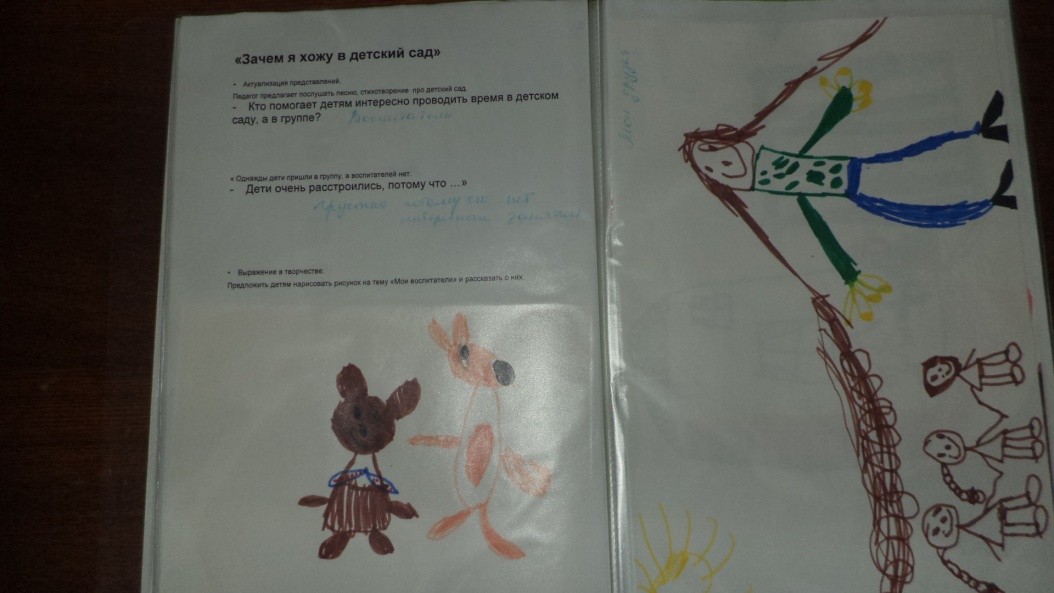 «Друг – это  кто?»
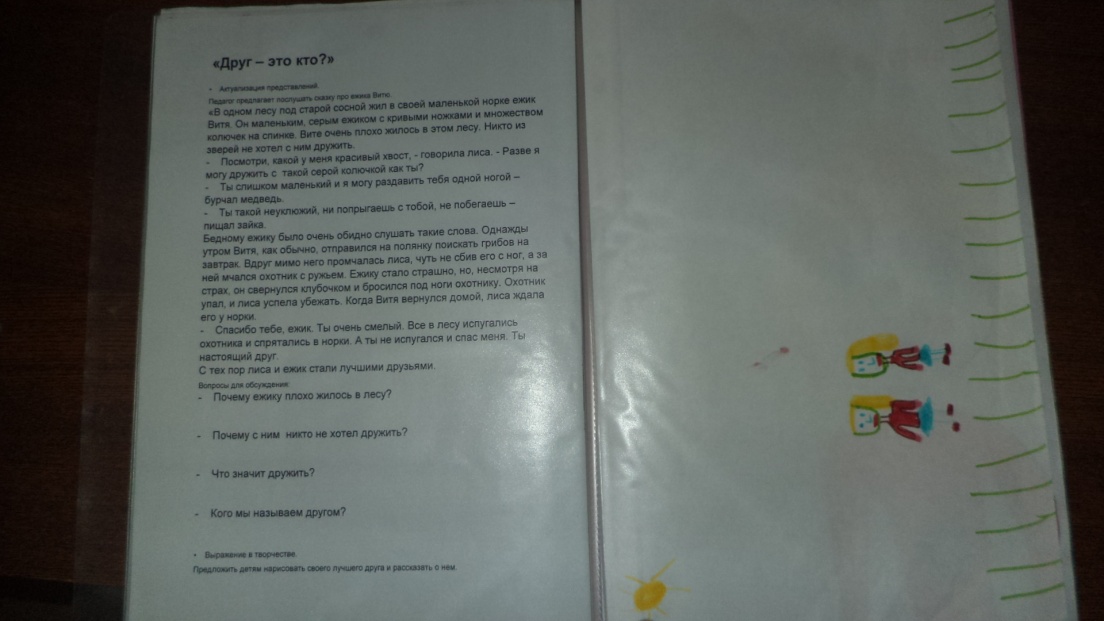 Цель: развитие  коммуникативных  навыков, дружеских  взаимоотношений  между  детьми, развитие  связной  речи
Дети  составляют  описательные  рассказы  о  своем  лучшем  друге.
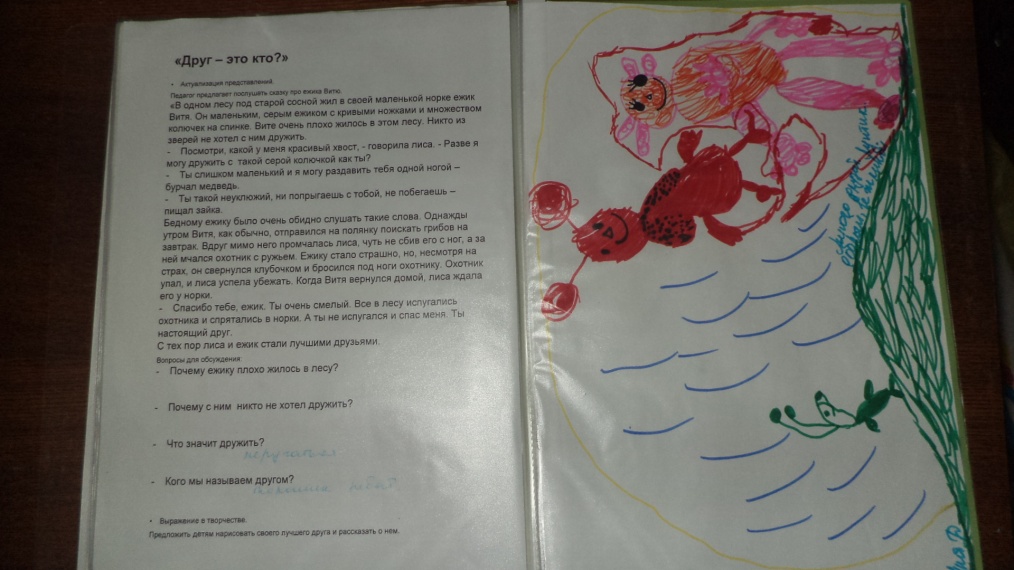 Конечные результаты:
Ребенок умеет:
- описать свои индивидуальные особенности (внешность, походка, пол);- различать и называть свои желания и чувства:- средствами пантомимики передавать свои чувства, желания, черт характера;- осознавать свои собственные мышечные и эмоциональные ощущения.